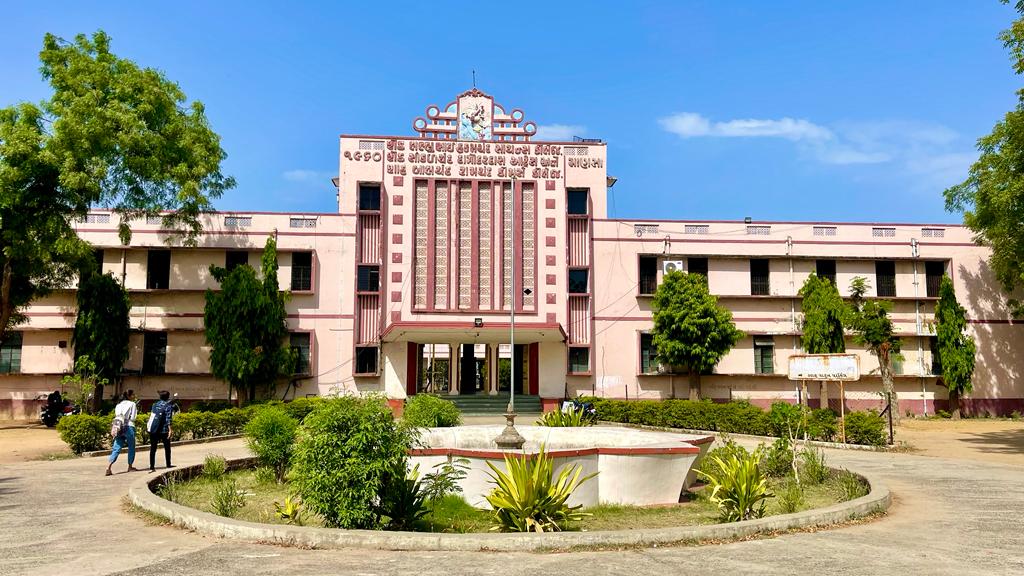 S.D.Arts and Shah B.R.Commerce College, Mansa
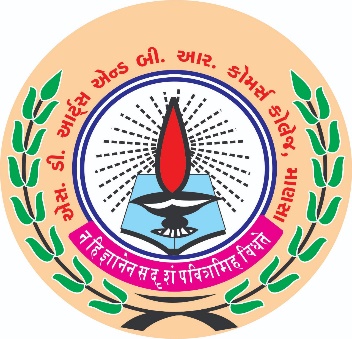 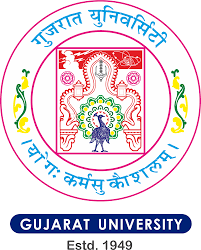 GUJARAT UNIVERSITY
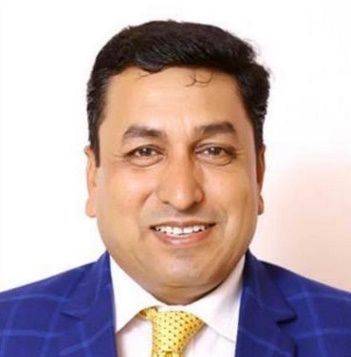 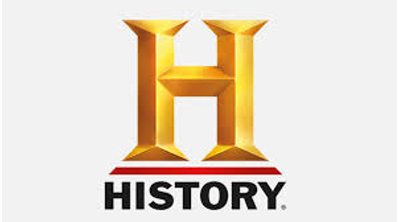 B.A.SEMSTER 4
ELECTIVE (EC11 214)
FREEDOM STRUGGLE OF INDIA (1857-1947AD)
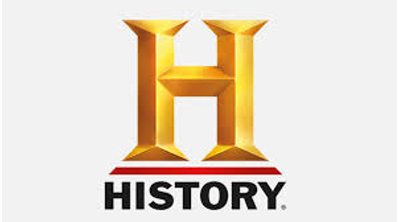 Unit 1
Causes of the Rise of Nationalism in India
Upheaval of 1857: Causes and Effects.
Major Leaders of 1857.
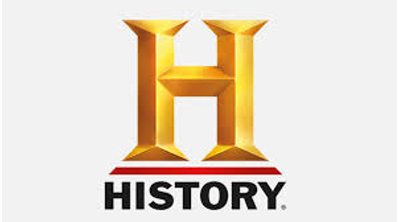 UNIT 2
Establishment of Indian National Congress: its early political Activities and Achievements (1885-1905).
Revolutionary Activities in India and Abroad.
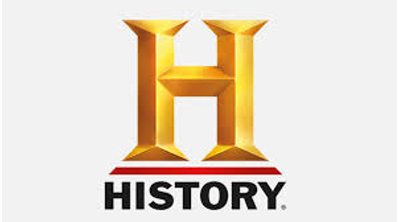 Unit 3
Non Co-operation Movement of
 Mahatma Gandhi (1920-22).
B. Civil Dis-obedience Movement of 
Mahatma Gandhi (1930).
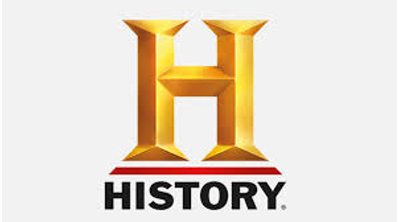 Unit 4
Quit India Movement (1942).
Indian national Army and the Role of Subhash
 Chandra Bose in Freedom Struggle of India.